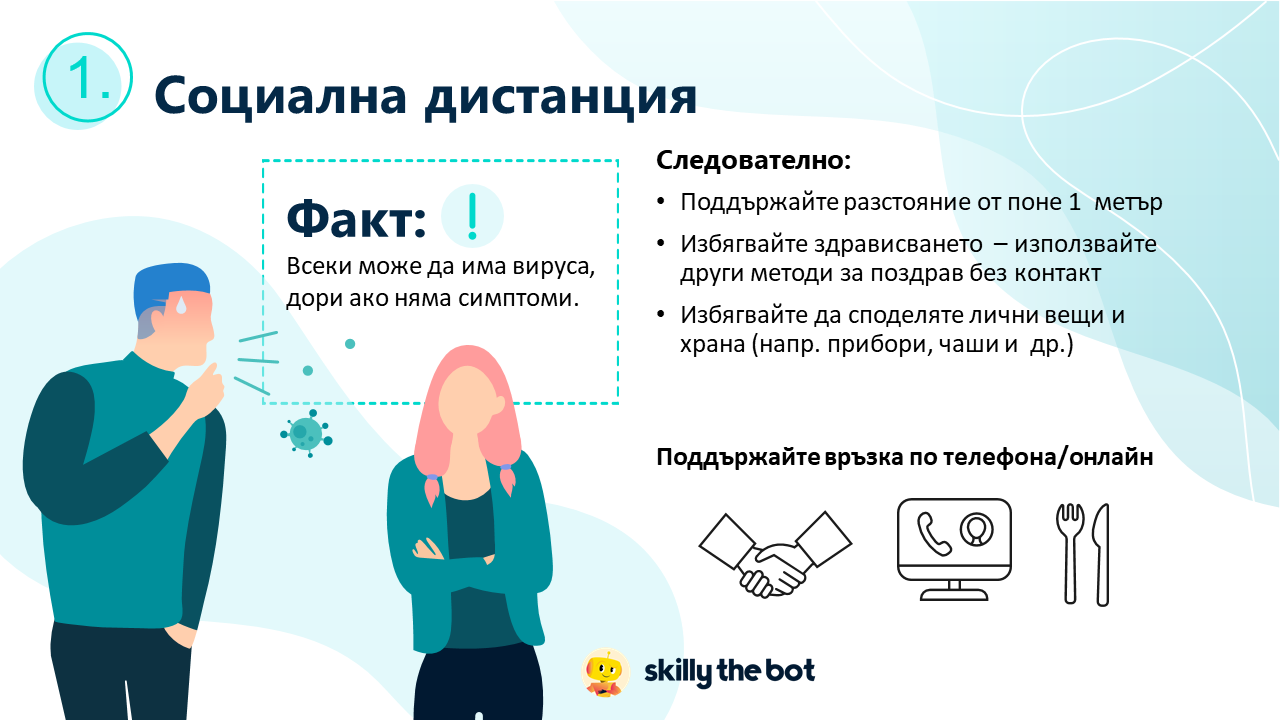 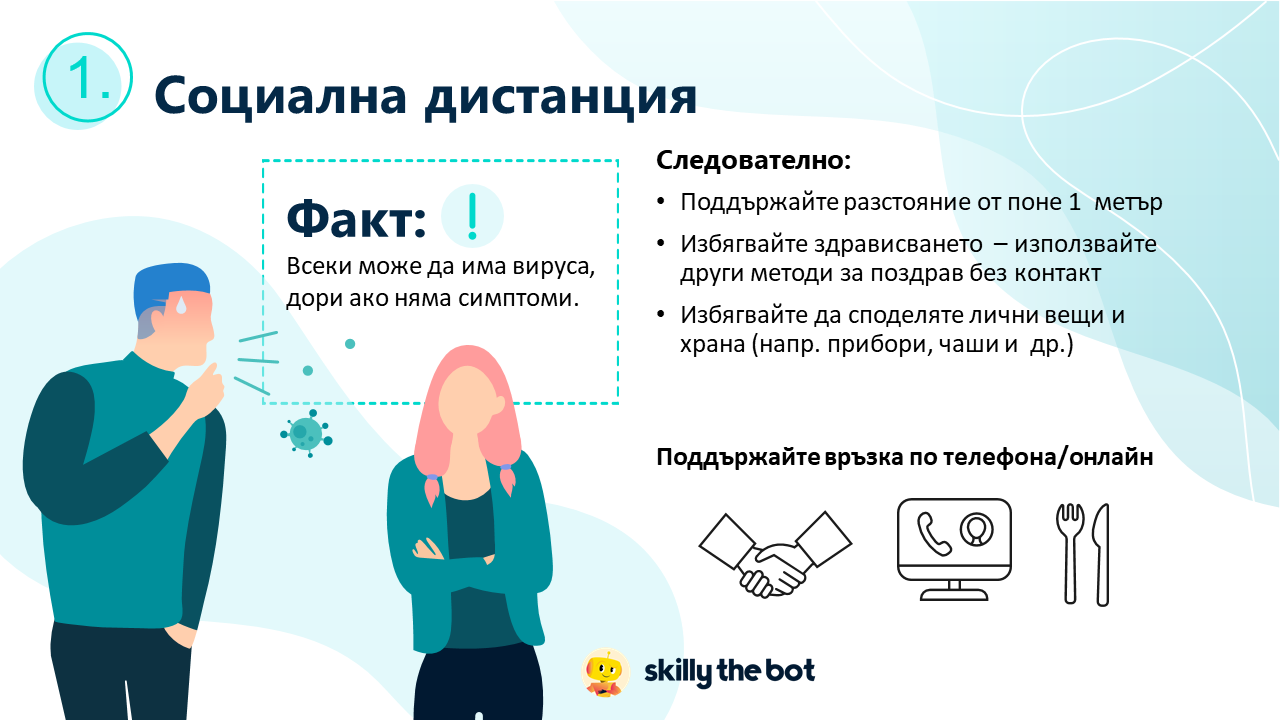 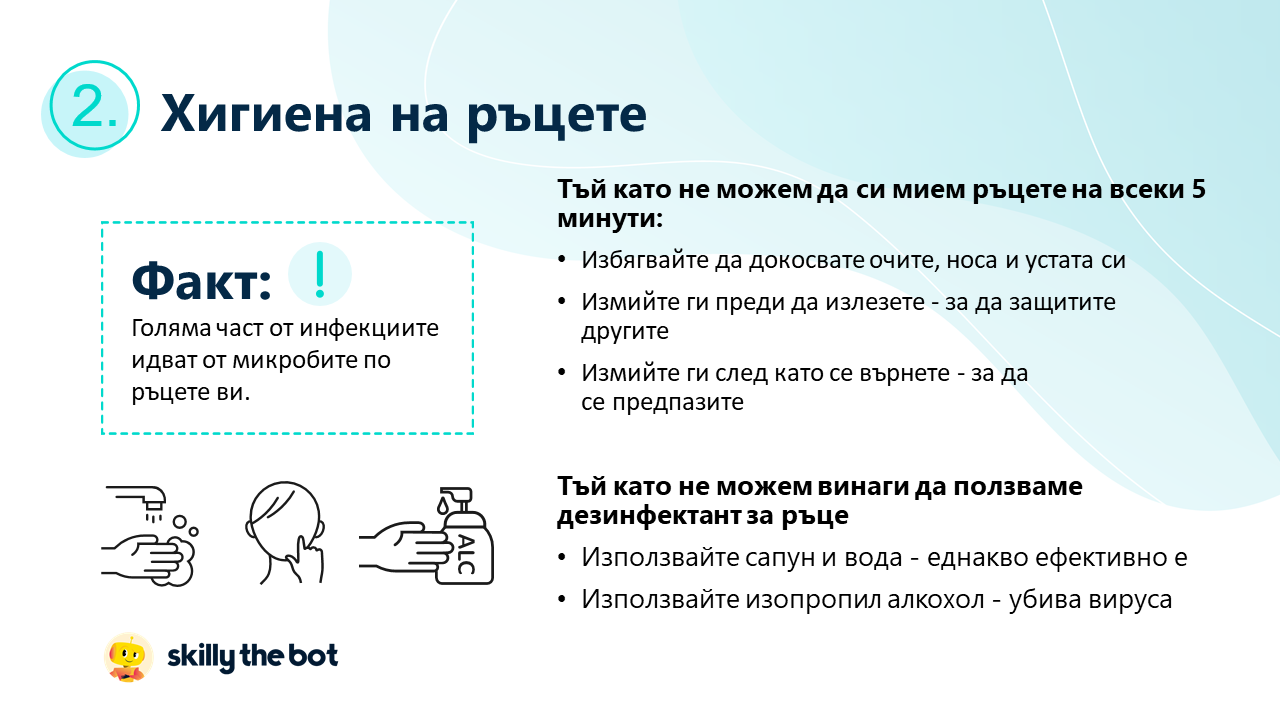 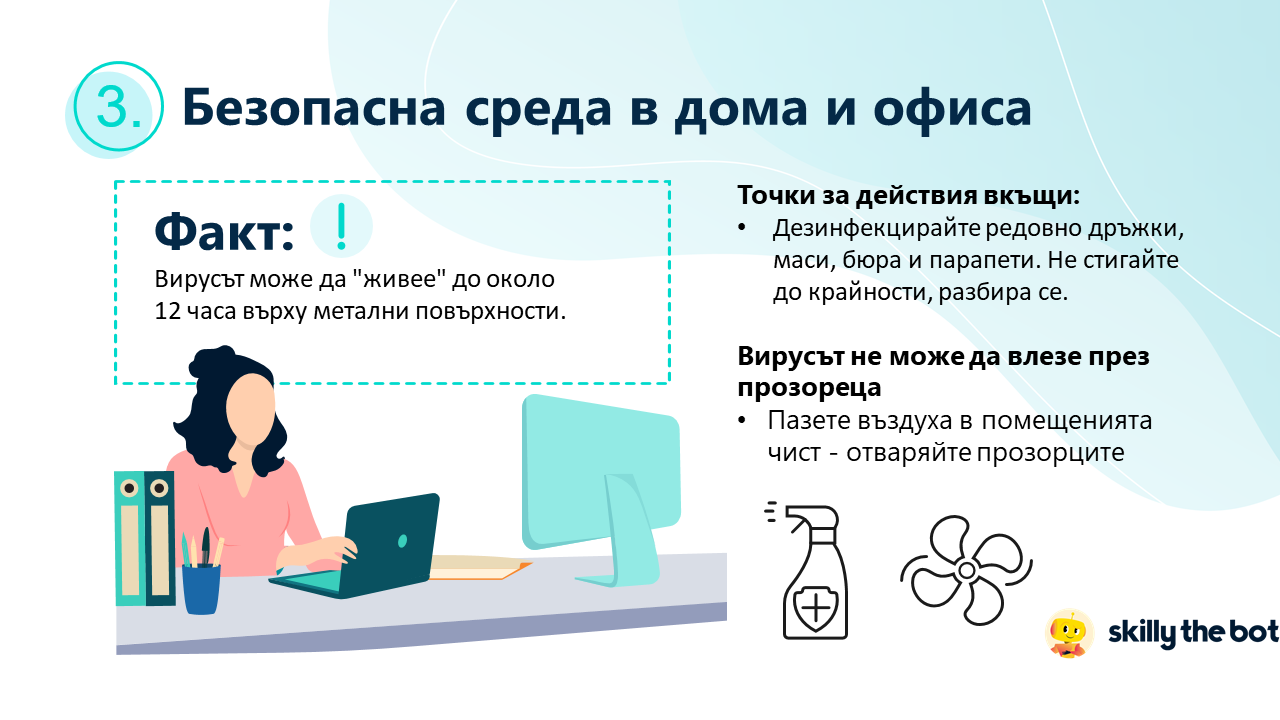 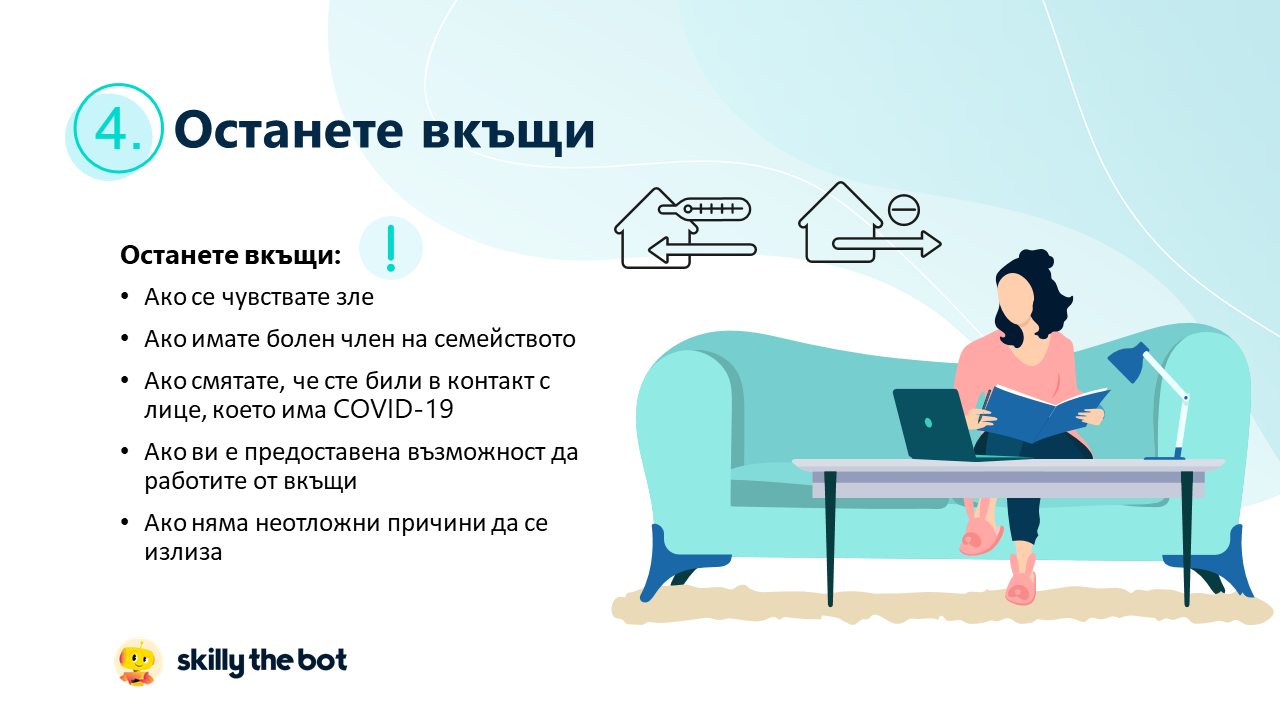 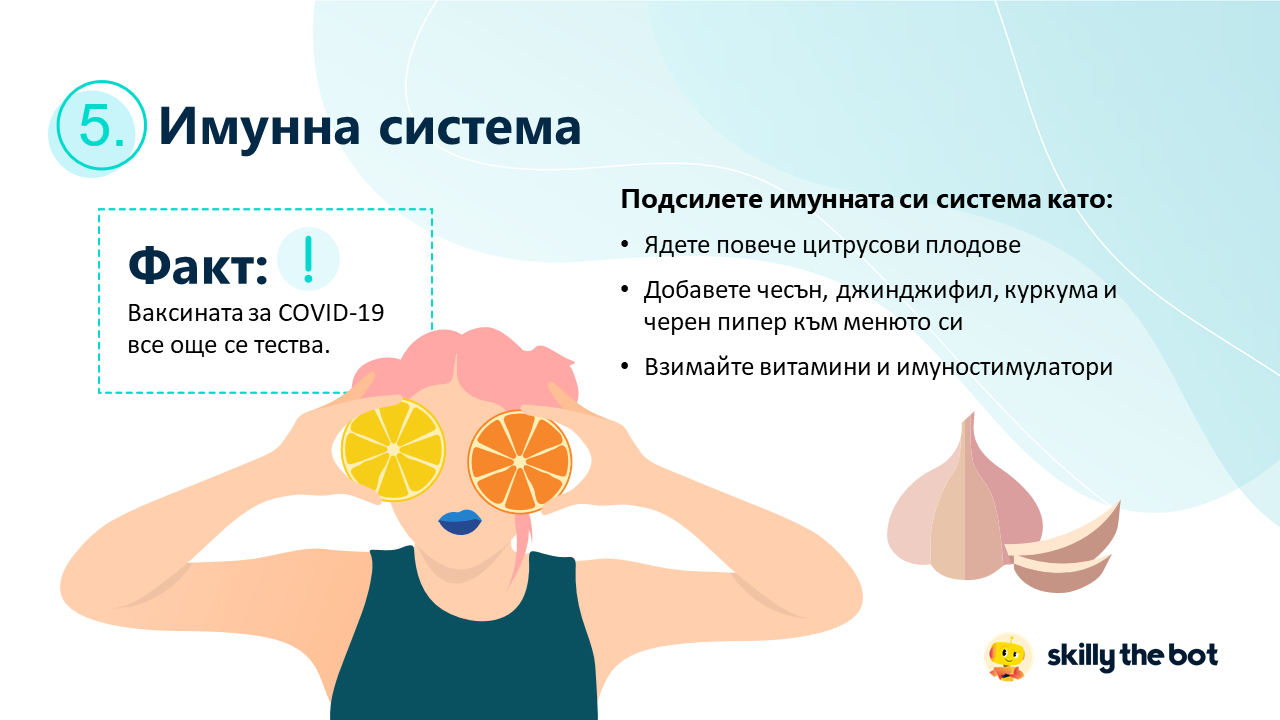 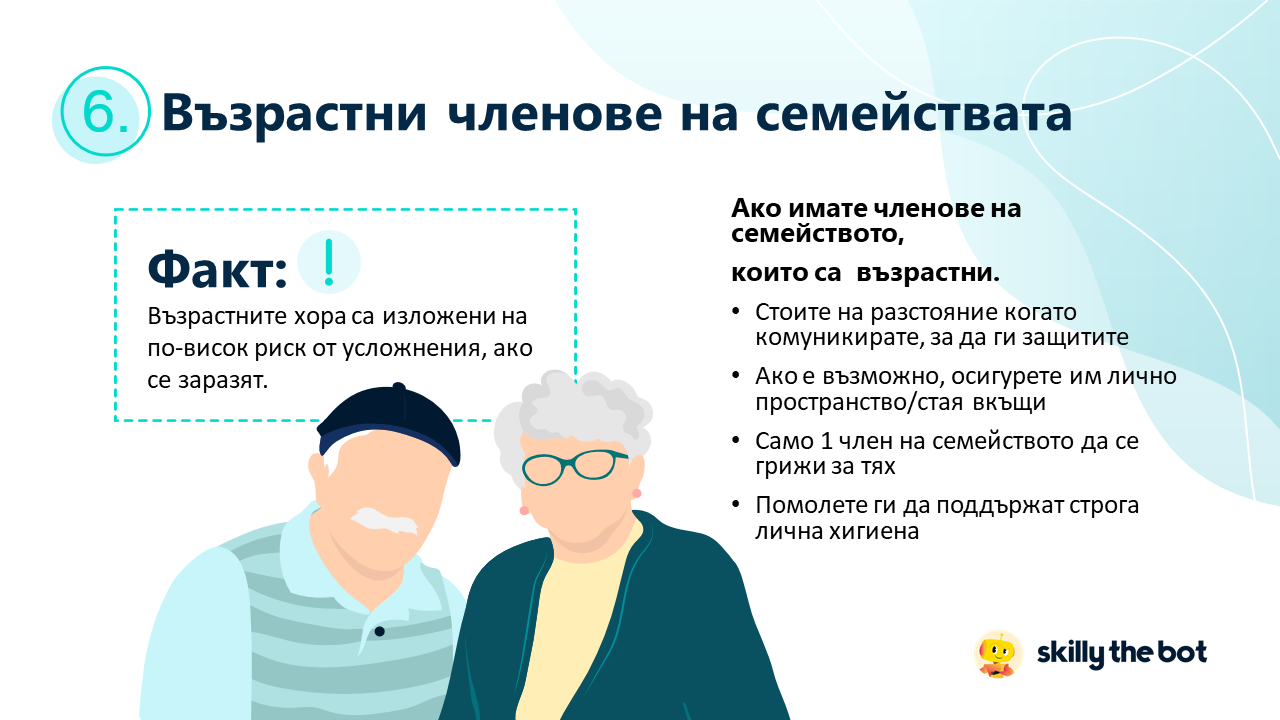 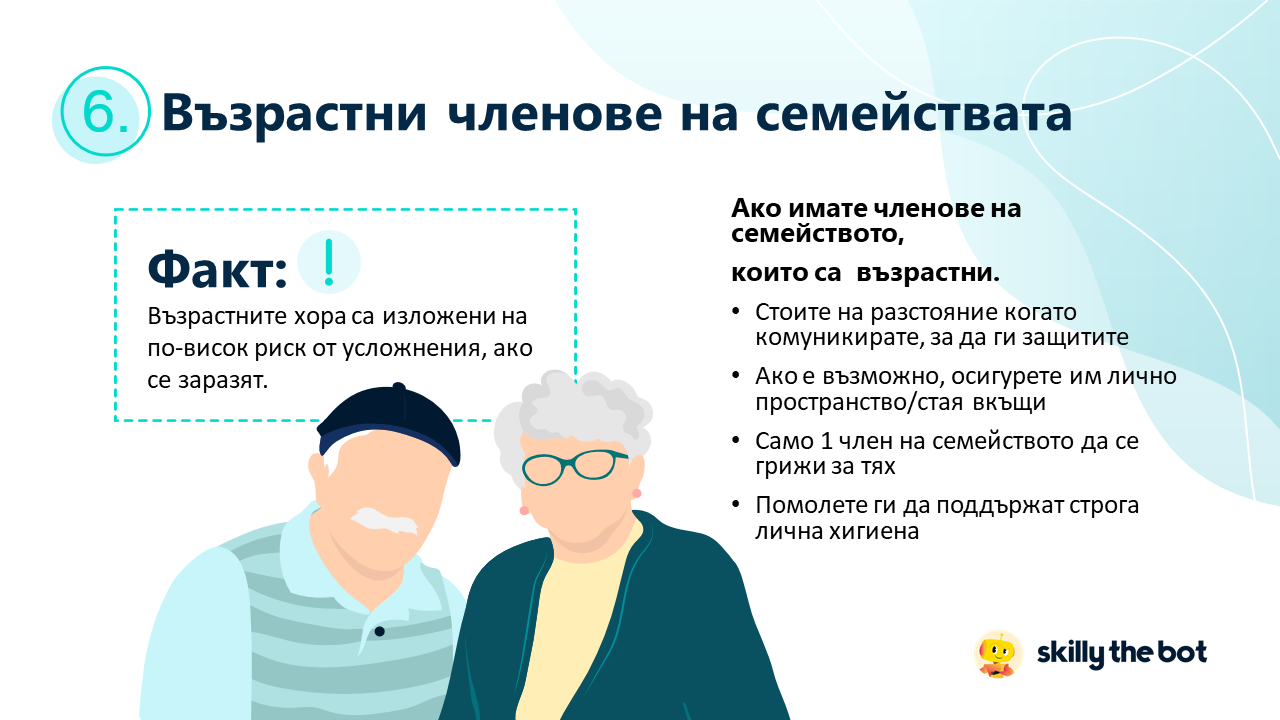 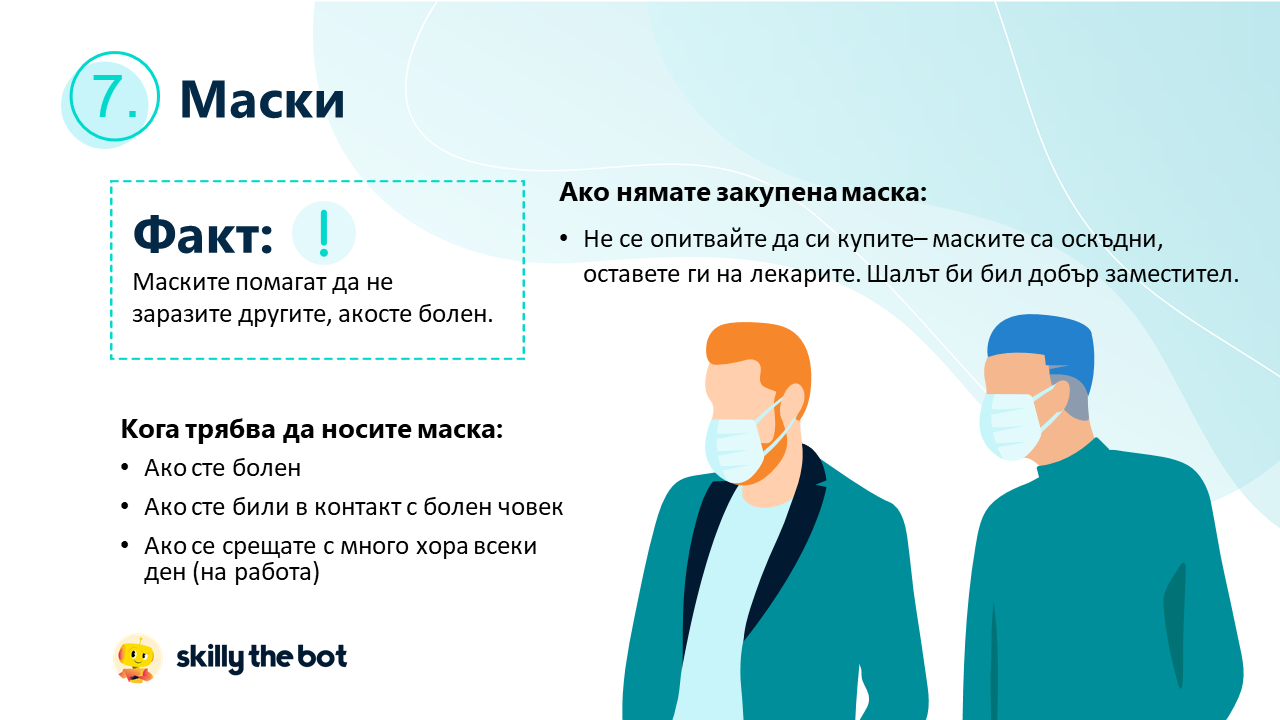 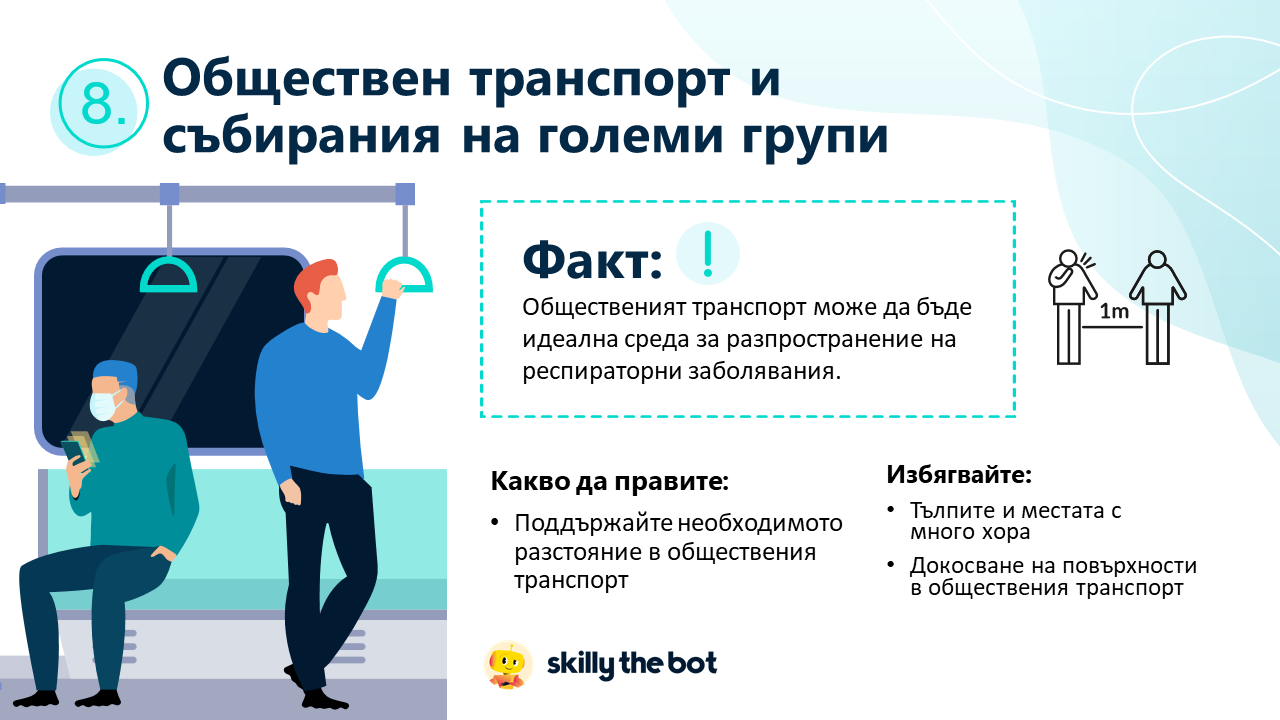 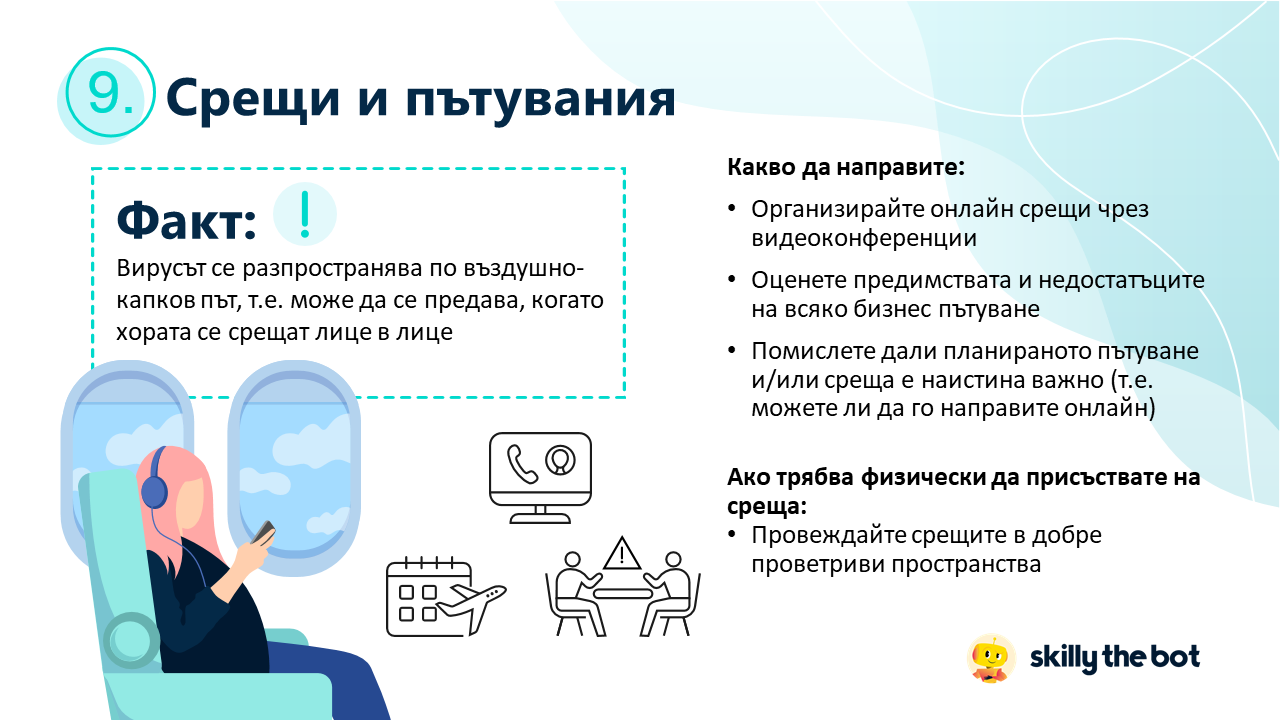 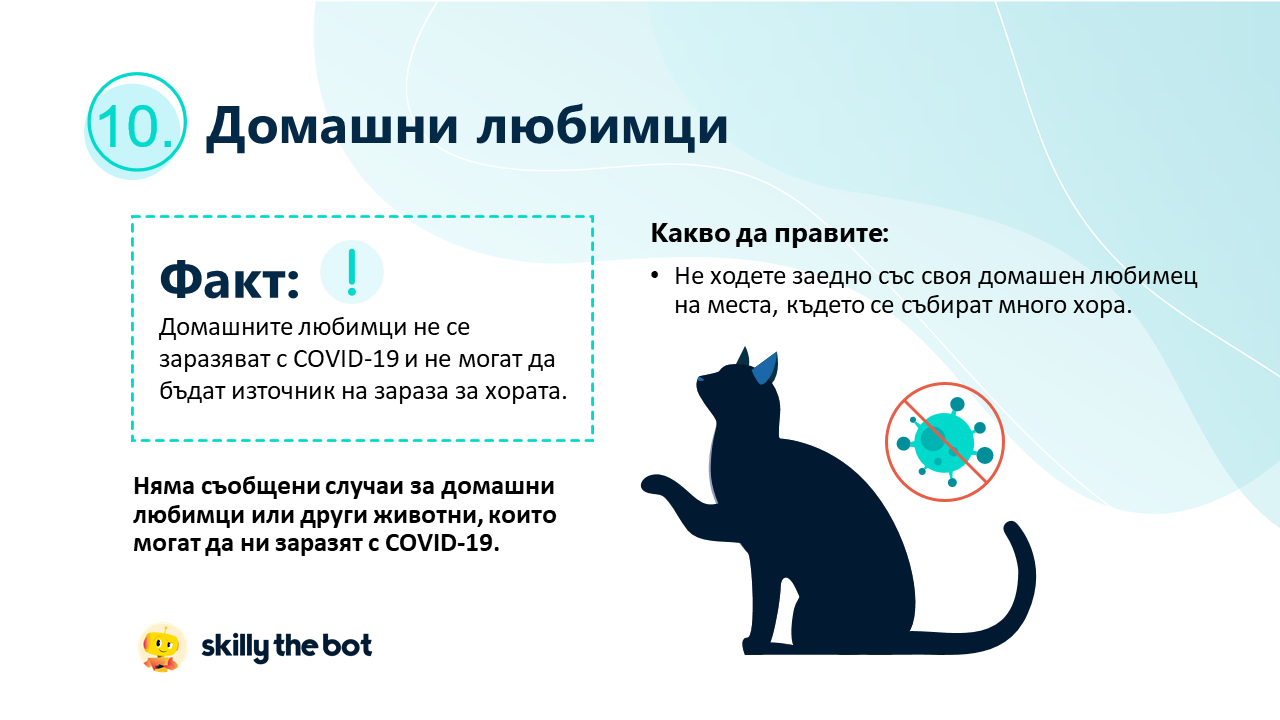 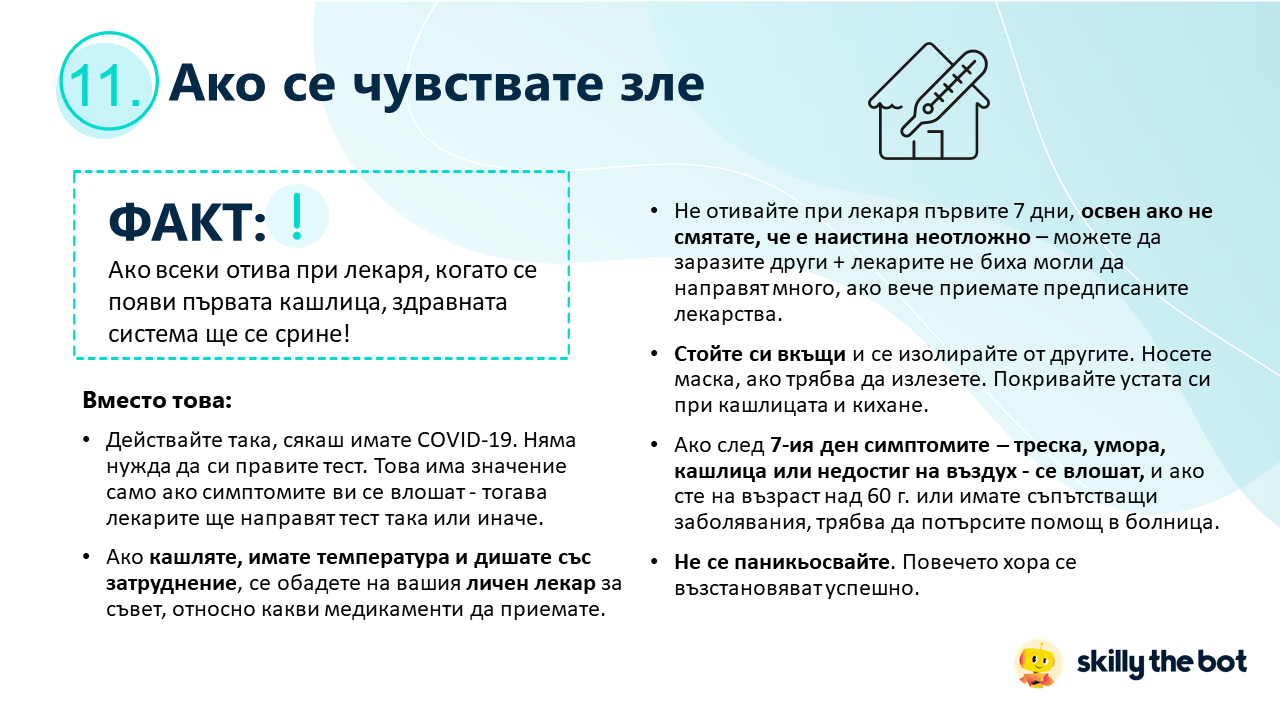 Важни телефони за информация и сигнали за COVID-19